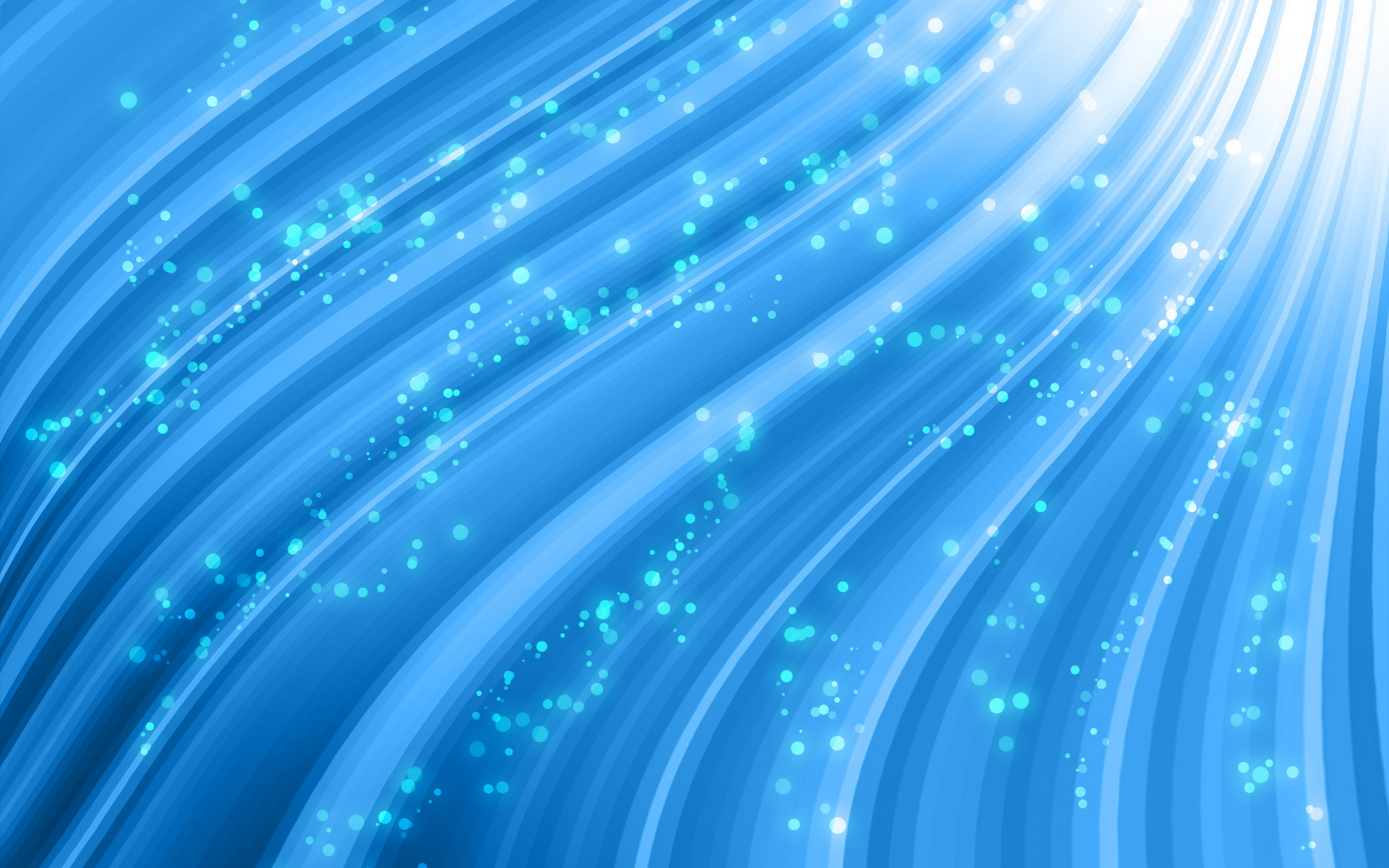 Тема 6: Как опубликовать монографию в издательстве Springer NatureИРИНА АЛЕКСАНДРОВА2020
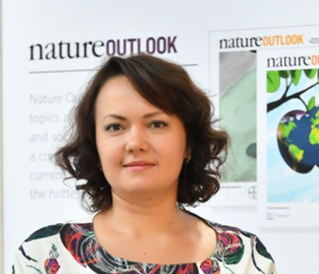 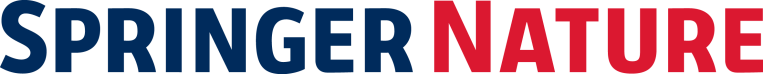 Нашриётимизнинг етакчи брендлари (маҳсулотлари)
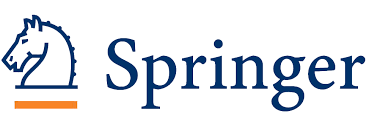 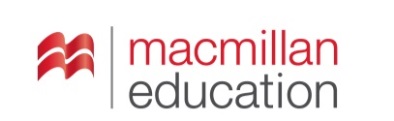 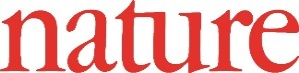 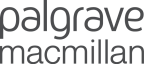 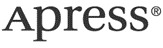 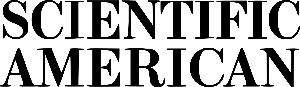 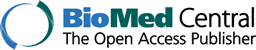 Бизнинг платформалар/ Webites
www.link.springer.com    	   Журналы и статьи. Полнотекстовая библиотека

 www.authormapper.com        Информация о всех публикациях и авторах

www.springernature.com         Корпоративный сайт 

www.nature.com 	    Журналы Nature
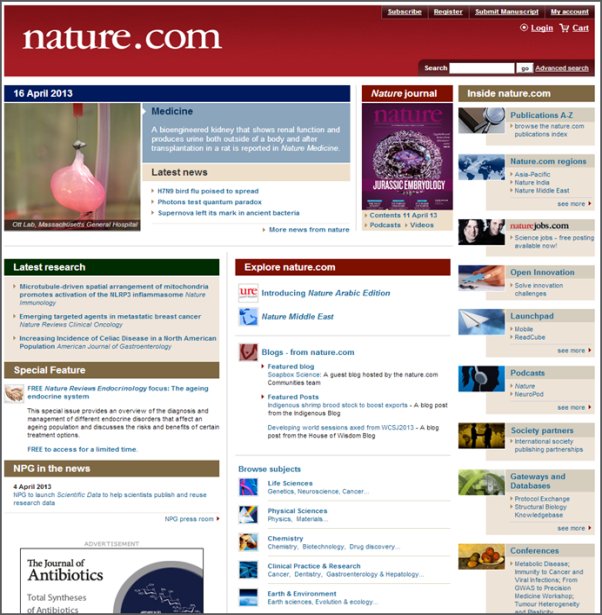 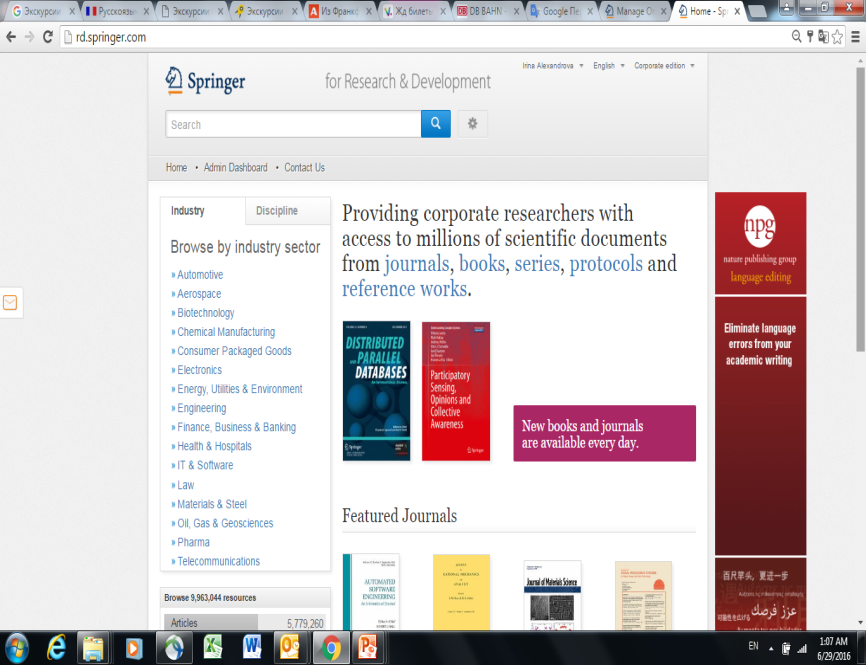 ЎЗБЕКИСТОНДА ОБУНА: Ўзбекистон инновацион ривожланиш Вазирлиги билан Springer Nature компанияси  имзолаган шартнома доирасида республикамизнинг 100 ташкилотларига 2020 йил давомида (январ-декабр) қўйидаги маълумотлар базасига уланиш имкони берилди  :
1. Springer Journals журналлар тўпламига–www.link.springer.com
Барча соҳа йўналишлари бўйича  1997-2020 йилларда чоп этилган мақолалар ва журналлар бор. 
2. Springer Protocols – https://link.springer.com/search?facet-content-type=%22Protocol%22
- Табиий фанлар йўналиши бўйича 50 000дан зиёд  лабаратор тадқиқотлар мавжуд.
4
Ўзбекистон ва Қозоғистонни таққослаганда: 2015-2019 йиллардаги нашрлар сони
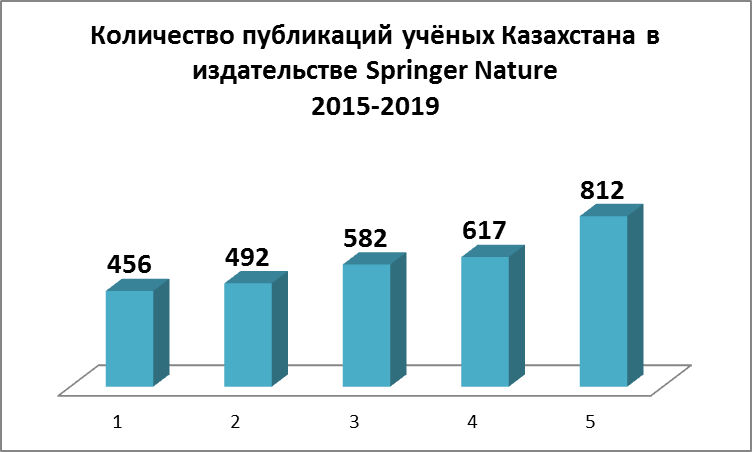 Ҳозирги кунда  Springer Nature компанияси Ўзбекистон ва Қозоғистон муаллифларининг мақола ва китоблари сони бўйича             1-ўринни эгаллаб, бошқа нашриётларга қараганда  энг кўп миқдордаги  нашрларга эга.  Ҳар йили Қозоғистонлик олимлар турли илмий соҳалар буйича 800 зиёд, Ўзбекистонлик олимлар эса 260 ортиқ мақолаларни  Springer Nature нашриётида чоп этишади.
2015                2016             2017              2018              2019
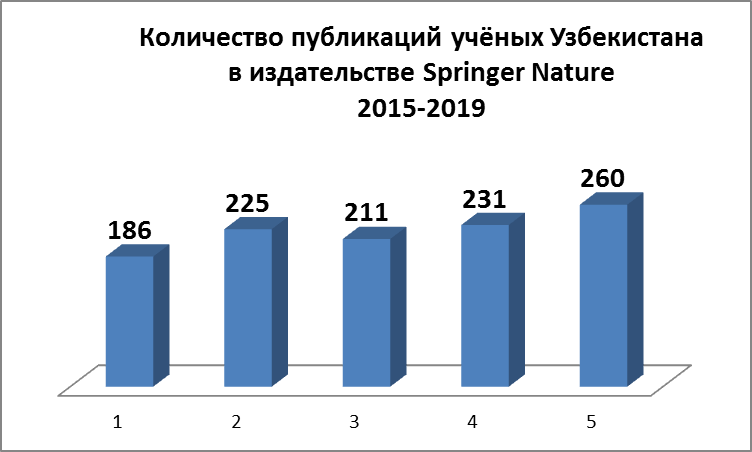 2015                2016             2017              2018              2019
Number of SpringerNature Journals with Impact Factors 2005-14
Springer Nature журналлари, рейтинглардаги ўрни ва афзалликлари
Journal Citation Reports таъкидлашича, 2017йилда  Springer Nature нашриётининг 1,800 журналлари импакт факторга эга бўлди.
Springer Nature нашриётининг 2454                  журналлари Scopusда индексланади.
CAGR: 8%
Springer Nature журналлари,  JCR таъкидлашига кўра, кўплаб илмий соҳалар бўйича етакчилик қилади:
28 тоифа бўйича бизнинг журналлар рейтингларда етакчилик қилади.
79 тоифада Springer Nature журналлари  рейтингларни биринчи 3-га киради.
155 журнал рейтингларни  биринчи 1\4 киради.
Source: Thomson Reuters / Journal Citation Reports
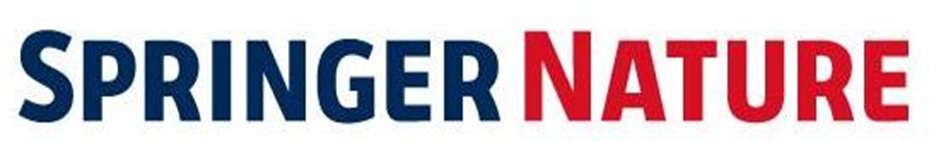 6
Сайтга қандай кириш мумкин? www.link.springer.com сайтига кириш керак.
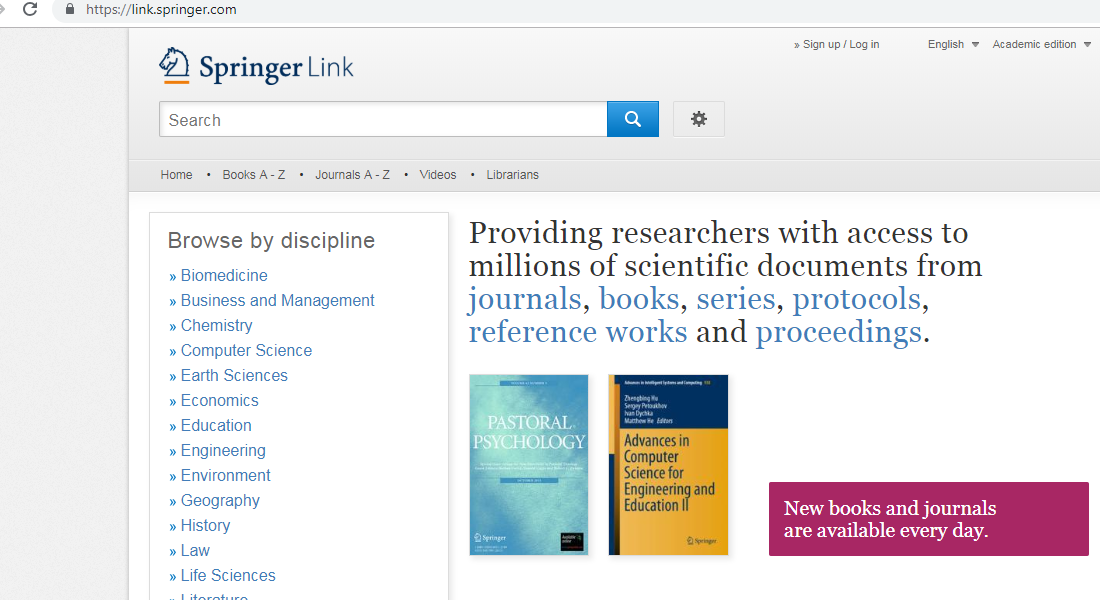 7
www.link.springer.com
Бизнинг сайтларда сиз қуйидагиларни амалга оширишингиз мумкин:1. Тадқиқотингиз йўналишида сўнгги ютуқлар ҳақидаги мақолалар, китобларни ўқиш ва юклаб олиш.2. Соҳа йўналишидаги илғор ютуқларни қиёсий таҳлил қилиш учун мақолаларни танлаш, тадқиқот ҳисоботлари, магистрлик ва докторлик диссертацияларни ёзишда  маълумотлардан фойдаланиш. 
3. Тадқиқотингиз мавзусига доир юқори рейтингли журналларни тез аниқлаш. Журнал сайтида унинг импакт фактори борми ва у Scopusда индексланадими.4. Журнал талаблари билан танишиб, уларга мувофиқ мақолани тайёрлаш. 
5. Талабалар, магистрантлар, докторантлар ва ўқитувчиларга тўлиқ матнли маълумотлар базасига уяли телефон орқали ёки уйда масофадан уланиш имконини бериш.
8
Книги издательства Springer Nature: 
подбор и анализ книг по дисциплине
9
Книги издаваемые Springer Nature: преимущества коллекцииwww.link.springer.comУ Узбекистана нет полной подписки на книги! Только открытые книги!
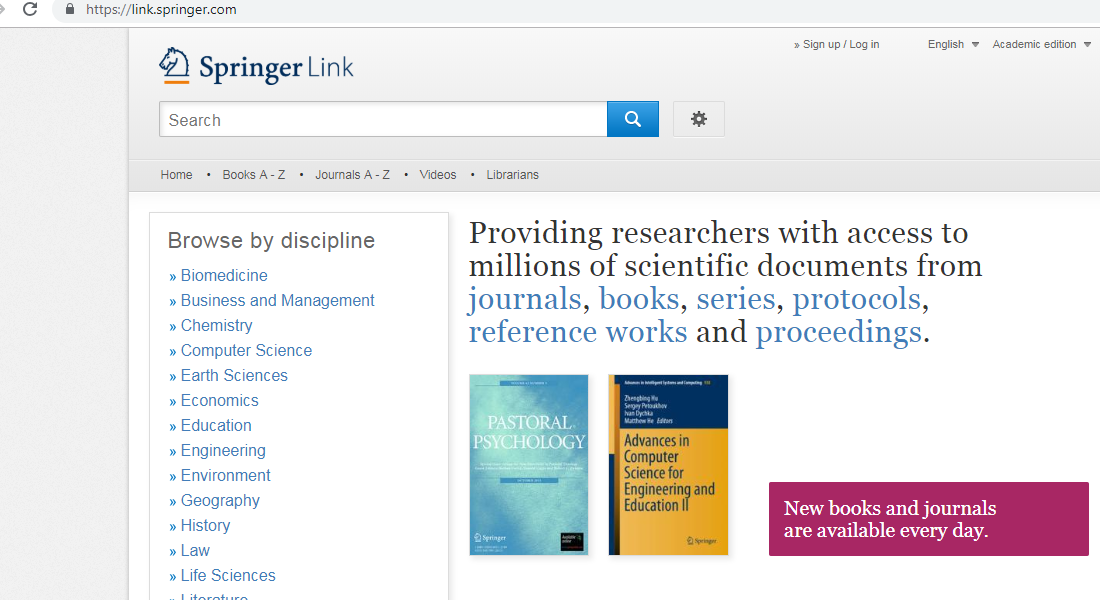 10
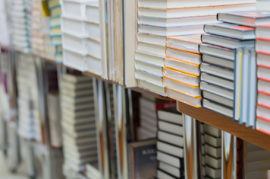 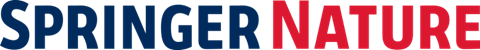 Издательство Springer Nature в связи со вспышками Коронавируса по всему миру открыло Программу глобальной поддержки обучения и преподавания в университетах для преподавателей и студентов по всему миру. В  свободном доступе на www.link.springer.com открыто более 500 учебников по разным дисциплинам. 
https://www.springernature.com/gp/librarians/news-events/all-news-articles/industry-news-initiatives/free-access-to-textbooks-for-institutions-affected-by-coronaviru/17855960
11
Поиск книг на www.link.springer.com
Убрать галочку!!!
Поиск по ключевым словам
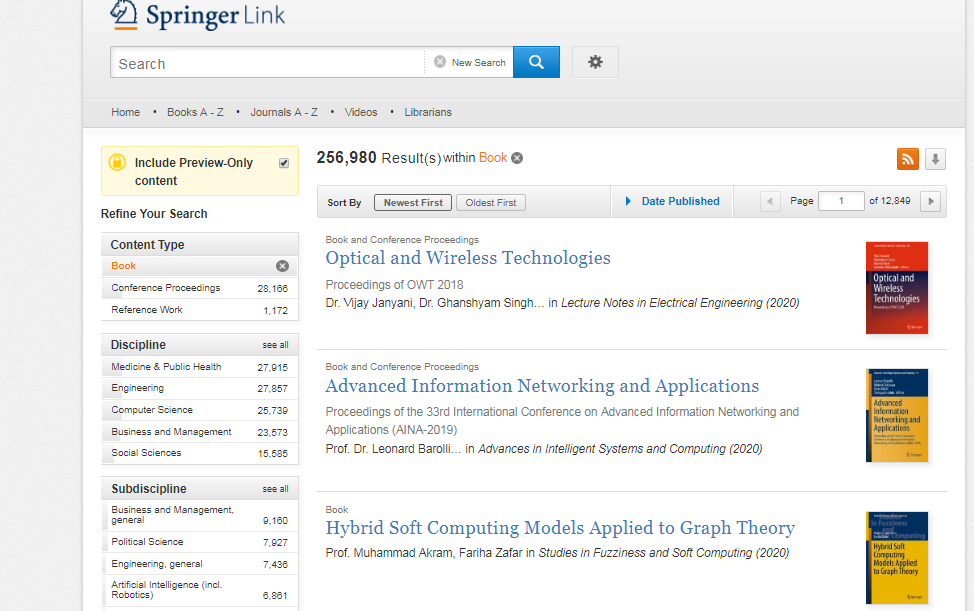 Количество книг
Дата опубликования
Вид книг
Дисциплина
Поддисциплина
12
Убрать галочку!!!
Поиск книг на www.link.springer.com
Поиск по ключевым словам
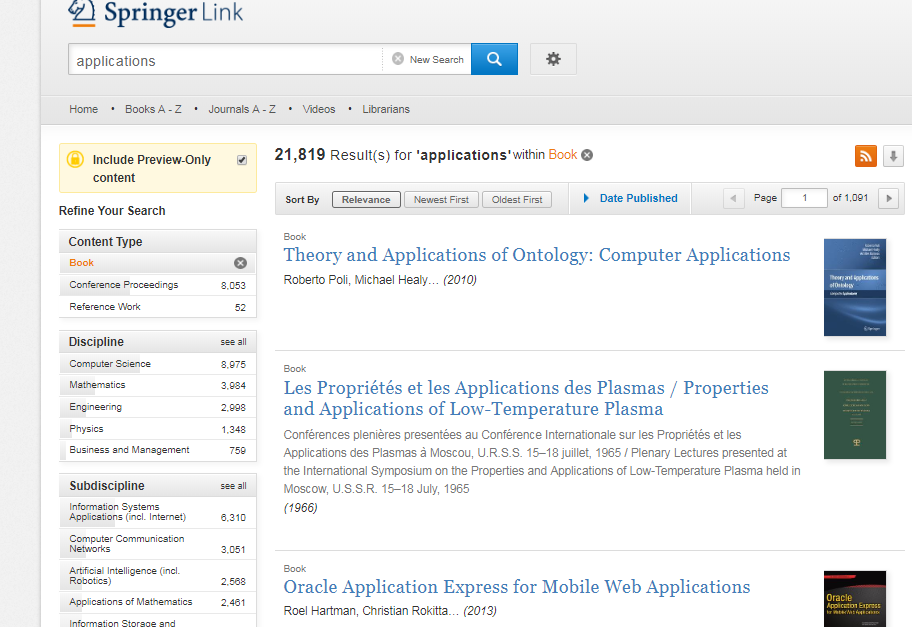 Дата опубликования
Вид книг
Дисциплина
Поддисциплина
13
Просмотр и скачивание книгина www.link.springer.com
Данные о цитировании, упоминании, читателях, обзорах, скачивании
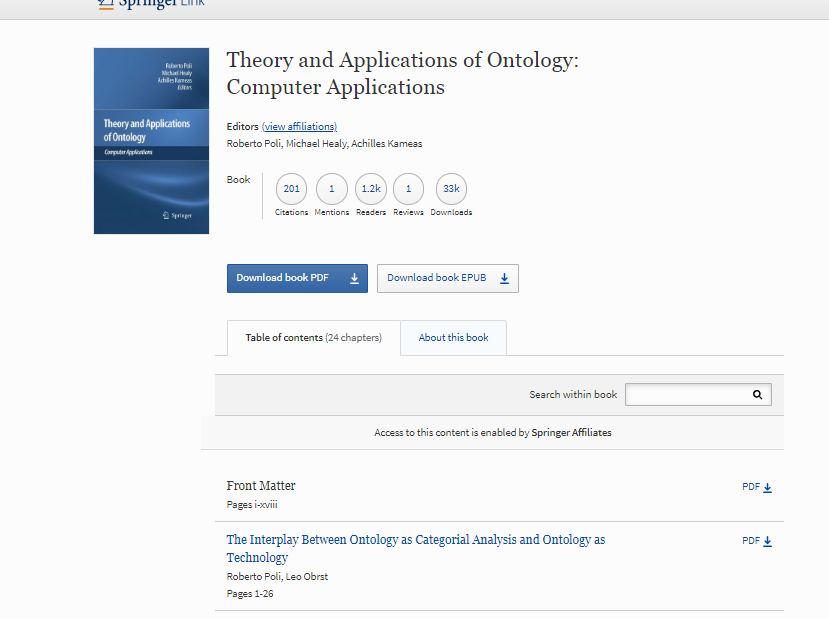 Скачивание всей книги
Скачивание по главам
14
Полезные ссылки на инструкции по использованию ресурсов
Видео Инструкции на русском языке по работе с базой www.link.springer.com вы сможете найти на: 
https://www.youtube.com/watch?v=XoIWXbUMvag – Использование ресурсов 
https://www.youtube.com/watch?v=bYunIXOC1ek – Поиск статей и журналов 
https://www.youtube.com/watch?v=F1Mue3vE2Ys –  Поиск книг

Инструкции в PDF по работе со всеми ресурсами Springer Nature вы сможете найти по ссылке:
https://www.springernature.com/gp/librarians/tools-services/promote-your-content/user-guides
Процесс подготовки:технические требования
16
Инструкции, обучение, материалы для авторов Springer Naturehttps://www.springernature.com/gp/authors
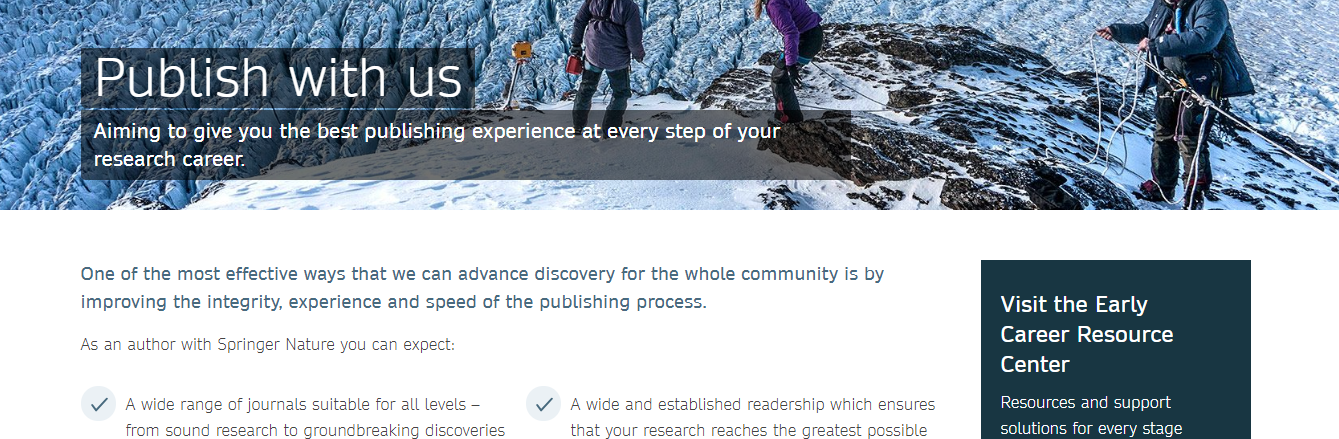 Нажать на Инструкции
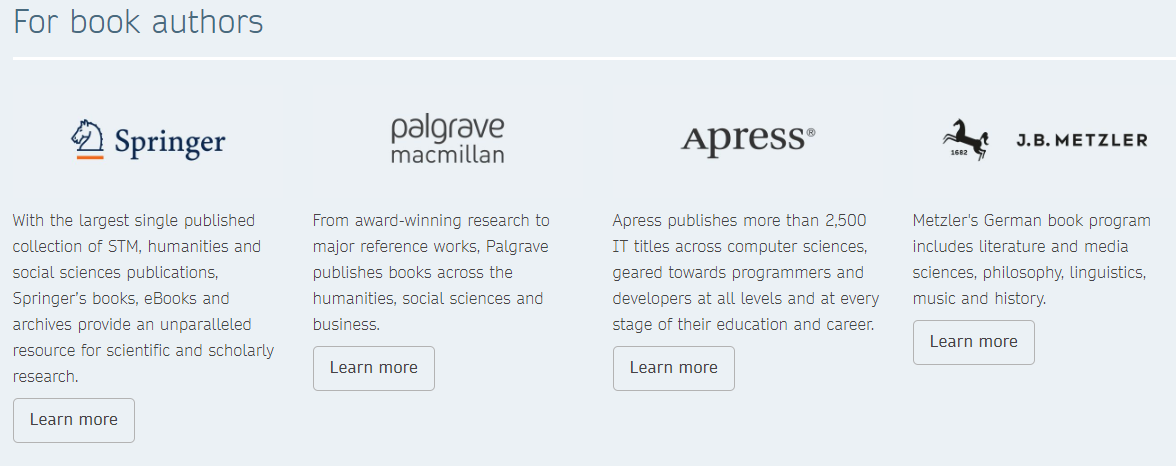 17
Инструкции для авторов книгhttps://www.springer.com/gp/authors-editors/book-authors-editors
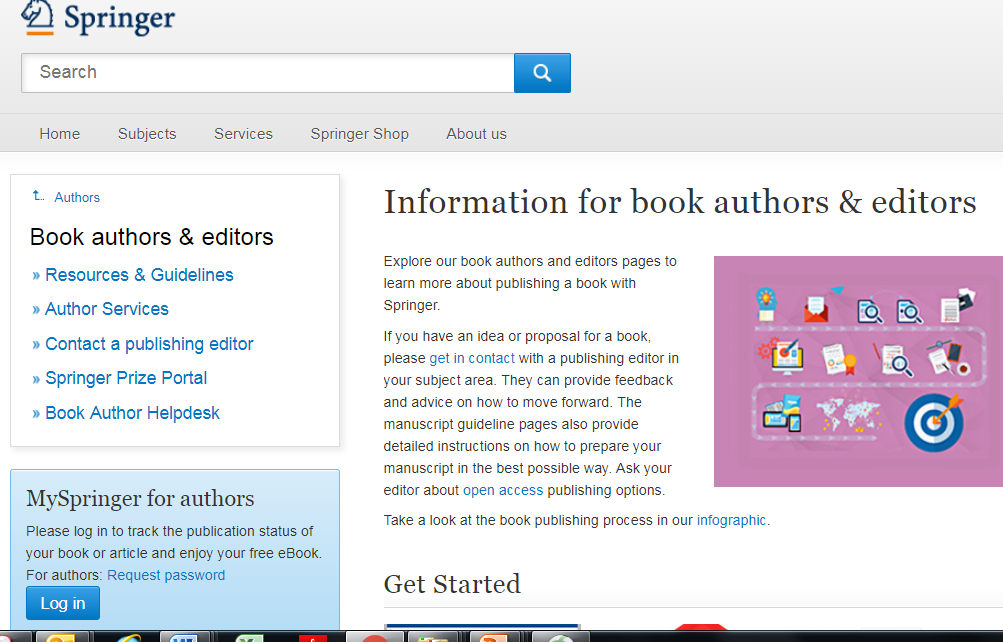 Нажать на Инструкции
Сервисы для авторов
Контакты редакторов
18
Инструкции для авторов книгhttps://www.springer.com/gp/authors-editors/book-authors-editors
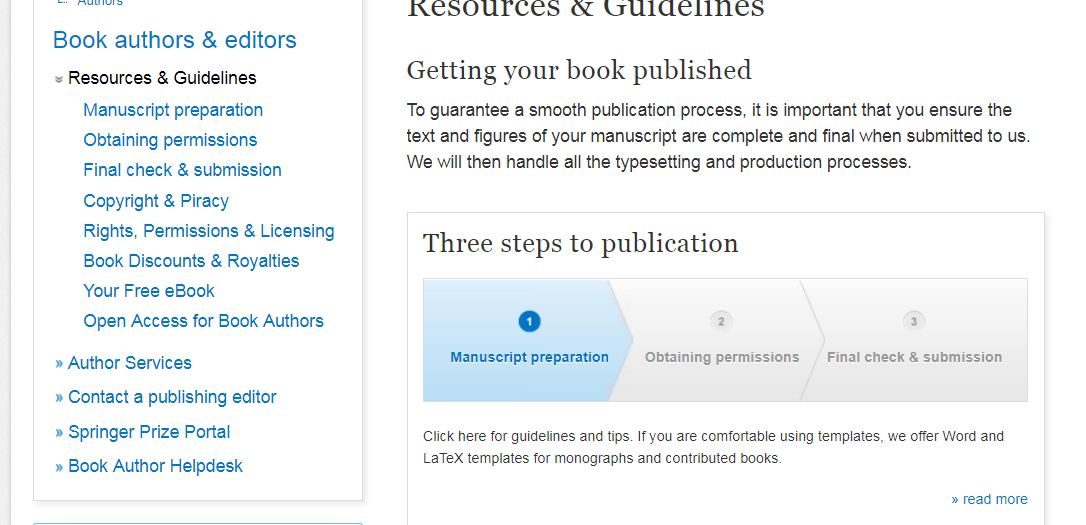 Инструкции
Нажать на Шаблоны
19
Подготовка книги: Шаблоны. Структураhttps://www.springer.com/gp/authors-editors/book-authors-editors/resources-guidelines/book-manuscript-guidelines/manuscript-preparation/5636
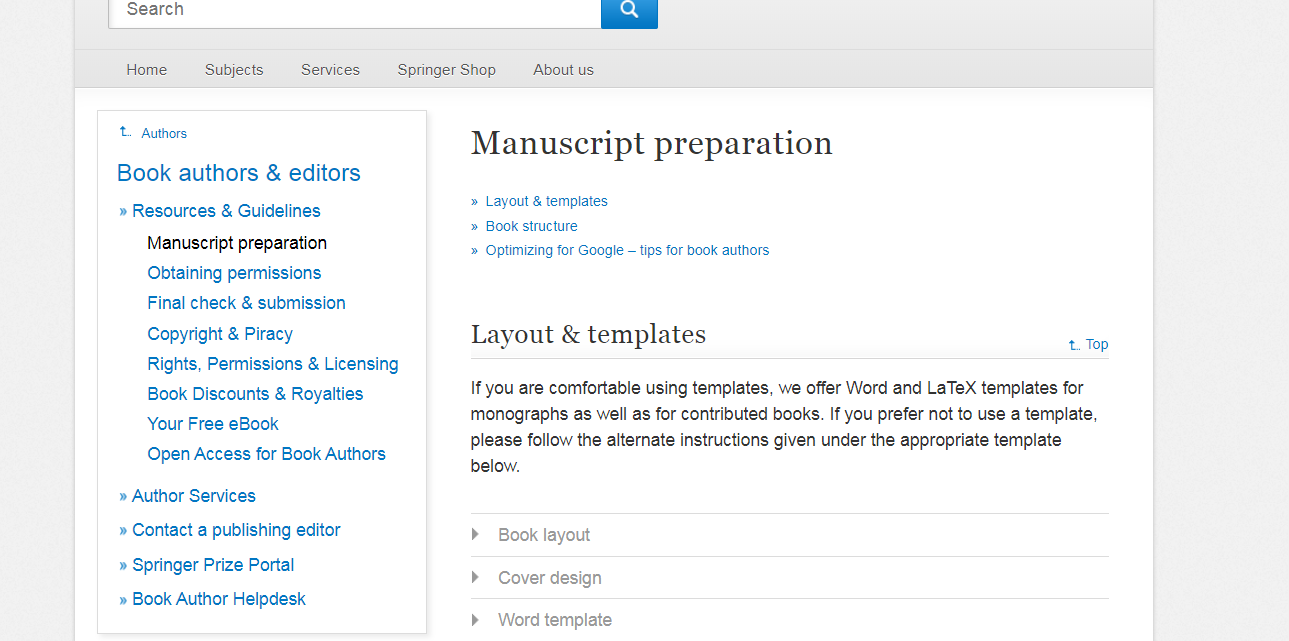 20
Контакты редакторов по направлениям наукhttps://www.springer.com/gp/authors-editors/contact-a-springer-publishing-editor
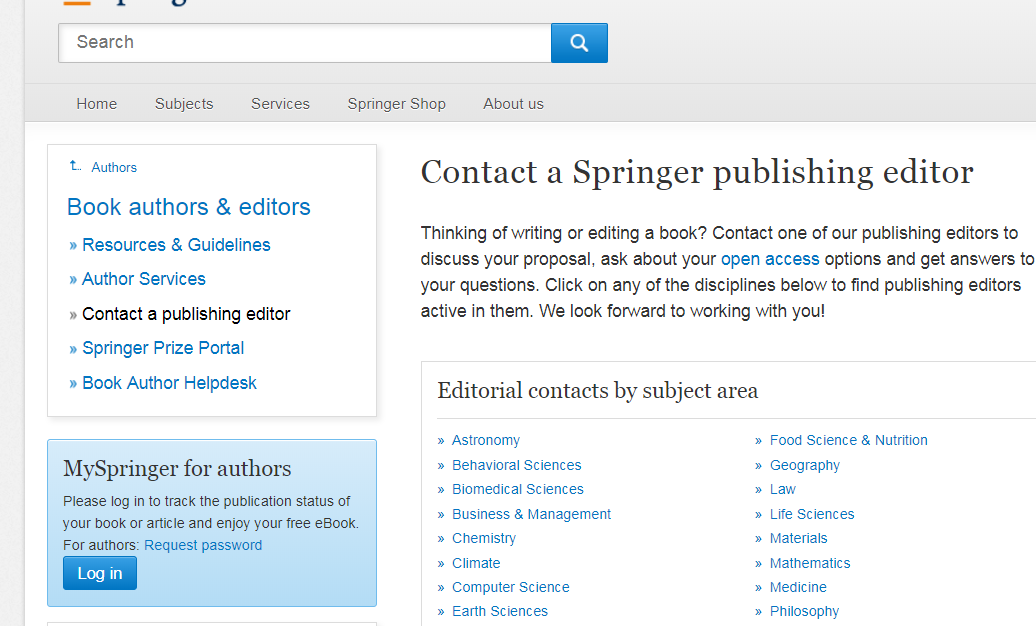 21
Редакционный процесс
22
Название должно привлечь внимание читателя
Важные моменты
Избегайте
Краткое изложение ключевых выводов
Содержит ключевые слова
Менее 20 слов
Вопросы
Описание методов
Аббревиатуры
“Новый” или “ранее не существовавший”
Название должно быть кратким резюме наиболее важных выводов
Аннотация
Краткое изложение вашей работы
Общая информация
Почему проводилось
исследование
Цели
Ваша гипотеза
Методы
Методы / анализ
Результаты
Наиболее важные выводы
Заключение/выводы
Заключение
Структура аннотации
Numerous systemic treatment options exist for patients with mycosis fungoides (MF) and Sézary syndrome (SS); however, the comparative efficacy of these treatments is unclear. We performed a retrospective analysis of our cutaneous lymphoma database to evaluate the treatment efficacy of 198 MF/SS patients undergoing systemic therapies. The primary end point was time to next treatment (TTNT). Patients with advanced-stage disease made up 53%. The median follow-up time from diagnosis for all alive patients was 4.9 years (range 0.3‒39.6), with a median survival of 11.4 years. Patients received a median of 3 lines of therapy (range 1‒13), resulting in 709 treatment episodes. Twenty-eight treatment modalities were analyzed. We found that the median TTNT for single- or multiagent chemotherapy was only 3.9 months (95%confidence interval [CI] 3.2‒5.1), with few durable remissions. α-interferon gave a median TTNT of 8.7 months (95% CI 6.0-18.0), and histone deacetylase inhibitors (HDACi) gave a median TTNT of 4.5 months (95% CI 4.0‒6.1). When compared directly with chemotherapy, interferon and HDACi both had greater TTNT (P < .00001 and P =.01, respectively). In conclusion, this study confirms that all chemotherapy regimens assessed have very modest efficacy; we recommend their use be restricted until other options are exhausted.
Почему ваше исследование необходимо
Что вы сделали
Что вы узнали
Какой вклад внесет ваше исследование в сферу
Modified from: Cannegieter et al. Blood. 2015; 125: 229‒235.
Улучшить читаемость текста
Используйте короткие предложения
Ограничить количество слов в предложений до 15-20 слов
Одна идея в предложении
Используйте активный залог
Какое предложение проще для восприятия?
Пассивный залог:
The models comparing the economic growth and diversification
of the Middle East and East Asia were evaluated.
Активный залог:
We evaluated the models comparing the economic growth and diversification of the Middle East and East Asia.
Структура предложения
В каком предложении говорится о том, что вы получите повышение?
Вы заслуживаете повышения заработной платы, но бюджет ограничен
Акцентируйте
Бюджет ограничен, но вы заслуживаете повышения заработной платы.
Ключевая информация располагается в конце предложения. Читатели в больше степени обратят на нее внимание.
http://writingcenter.unc.edu/handouts/flow/
Редакционный процесс
28
Что хотят видеть редакторы?
Высокое качество
 исследования
Увеличение 
влияния
Новизна результатов
Хорошо оформленные, вывереннные и понятные данные
Актуальность и применимость для сферы
Материал интресный для читателей
Хорошо написанную статью
Этика научных публикаций
НЕТ плагиату!
НЕТ фабрикации и фальсификации данных
Авторство:
Четкие данные и анализ
Указать всех соавторов
Финальное согласование. Отвественность
Указать конфликт интересов:
Финансовый
Личностный
Редакционный процесс: экспертиза материала
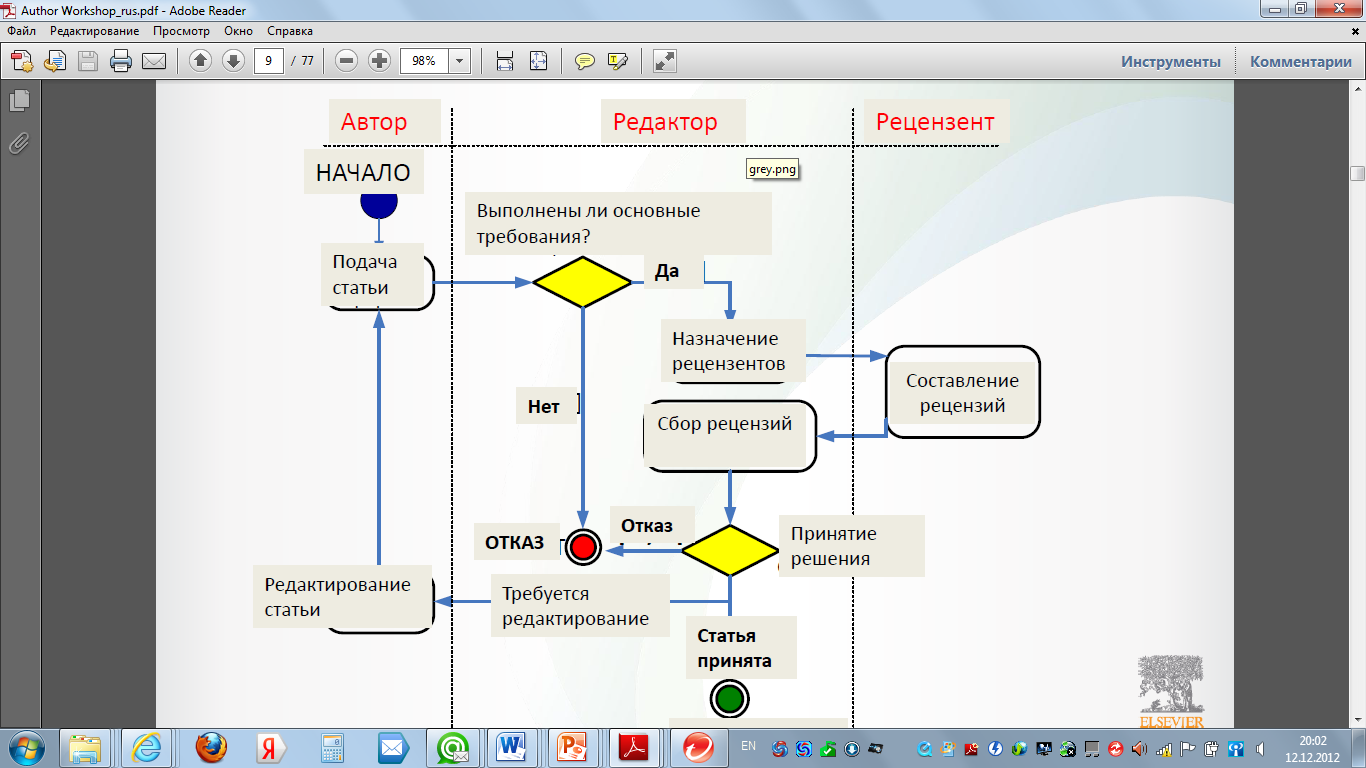 31
32
Сопроводительное письмо – это первое впечатление редакторов журналов о вас
Важность и актуальность исследования
Подходит для публикации в их журнале
Интересно для читателей?
Обязательно необходимо написать впечатляющее сопроводительное письмо
Название работы
Имя редактора
Dear Dr Lippman,

Please find enclosed our manuscript entitled “Evaluation of the Glasgow prognostic score in patients undergoing curative resection for breast cancer liver metastases,” which we would like to submit for publication as an Original Article in the Breast Cancer Research and Treatment. 

The Glasgow prognostic score (GPS) is of value for a variety of tumours. Several studies have investigated the prognostic value of the GPS in patients with metastatic breast cancer, but few studies have performed such an investigation for patients undergoing liver resection for liver metastases. Furthermore, there are currently no studies that have examined the prognostic value of the modified GPS (mGPS) in these patients. The present study evaluated the mGPS in terms of its prognostic value for postoperative death in patients undergoing liver resection for breast cancer liver metastases.

A total of 318 patients with breast cancer liver metastases who underwent hepatectomy over a 15-year period were included in this study. The mGPS was calculated based on the levels of C-reactive protein and albumin, and the disease-free survival and cancer-specific survival rates were evaluated in relation to the mGPS. Prognostic significance was retrospectively analyzed by univariate and multivariate analyses. Overall, the results showed a significant association between cancer-specific survival and the mGPS and carcinoembryonic antigen level, and a higher mGPS was associated with increased aggressiveness of liver recurrence and poorer survival in these patients.

This study is the first to demonstrate that the preoperative mGPS, a simple clinical tool, is a useful prognostic factor for postoperative survival in patients undergoing curative resection for breast cancer liver metastases. This information is immediately clinically applicable for oncologists treating such patients. As a premier journal covering the broad field of cancer, we believe that the Breast Cancer Research and Treatment is the perfect platform from which to share our results with the international medical community.
Дать информацию об исследовании
Описать что было сделано и результаты
Описать интерес для читателей
Ответное письмо
Отвечать на комментарии каждого рецензента
Указывать строку и номер страницы
Легко увидеть изменения
Использовать разные цвета шрифта
Highlight the text
Выделить текст
Зачеркнутый шрифт для удалений
Согласие  с рецензентом
Комментарий рецензента: In your analysis of the data you have chosen to use a somewhat obscure fitting function (regression). In my opinion, a simple Gaussian function would have sufficed. Moreover, the results would be more instructive and easier to compare to previous results.

Ответ: We agree with the reviewer’s assessment of the analysis. Our tailored function, in its current form, makes it difficult to tell that this measurement constitutes a significant improvement over previously reported values. We describe our new analysis using a Gaussian fitting in our revised Results section (Page 6, Lines 12–18)
Согласие
Почему согласны
Изменения
Место нахождения
Несогласие с рецензентами допустимо в вежливой форме:
Комментарий рецензентов: In your analysis of the data you have chosen to use a somewhat obscure fitting function (regression). In my opinion, a simple Gaussian function would have sufficed. Moreover, the results would be more instructive and easier to compare to previous results.
Ответ: Although a simple Gaussian fit would facilitate comparison with the results of other studies, our tailored function allows for the analysis of the data in terms of the Smith model [Robens et al., 2012]. We have now explained the use of this function and the Smith model in our revised Discussion section(Page 12, Lines 2–6).
Доводы
Изменения
Место нахождения
Несколько критериев качественной научной публикации
оригинальность - новое в предметной области, методах или результатах
соответствие существующему знанию и его расширениенаучная методология - достоверность и объективность выводов
ясность изложения, структурированность материала и качество написания
основательная аргументация
новизна и уместность ссылок
международный /глобальный подход
строгое соблюдение редакционных рамок и требований
точное название, ключевые слова и хорошо написанное резюме (summary).
38
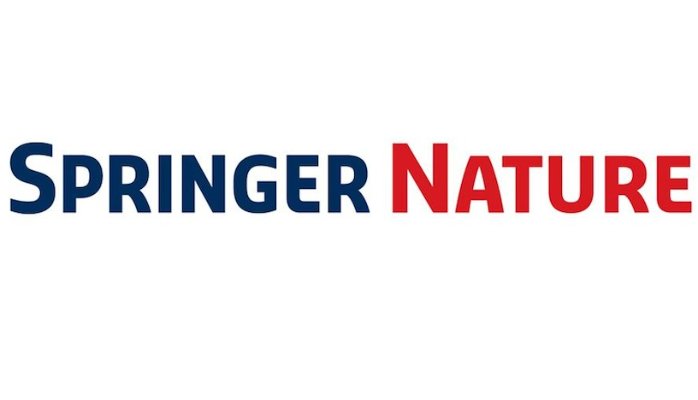 Сизнинг ташкилотингизда: “Илмий тадқиқотлар ўтказиш учун Springerlink платформасидан фойдаланиш”, “Тадқиқот мавзусига доир мақолалар ва рейтингли журналларни танлаш”, “Йиртқич” (ноинсоф) журналлардан қандай “қочиш” мумкин?”, “Сифатли мақолани тайёрлаш ва уни рейтингли журналда чоп этиш”, “Монографияни тайёрлаш ва хорижий рейтингли нашриётда чоп этиш” каби мавзуларда бепул семинар ва тренинглар ўтказиш бўйича 

Ирина Алексеевна Александровага мурожаат қилинг.
Springer Nature 
Mob. + 7 7017431444
email: irina.alexandrova@springernature.com